Главное государственное казначейство
Министерства финансов Республики Беларусь
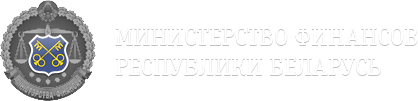 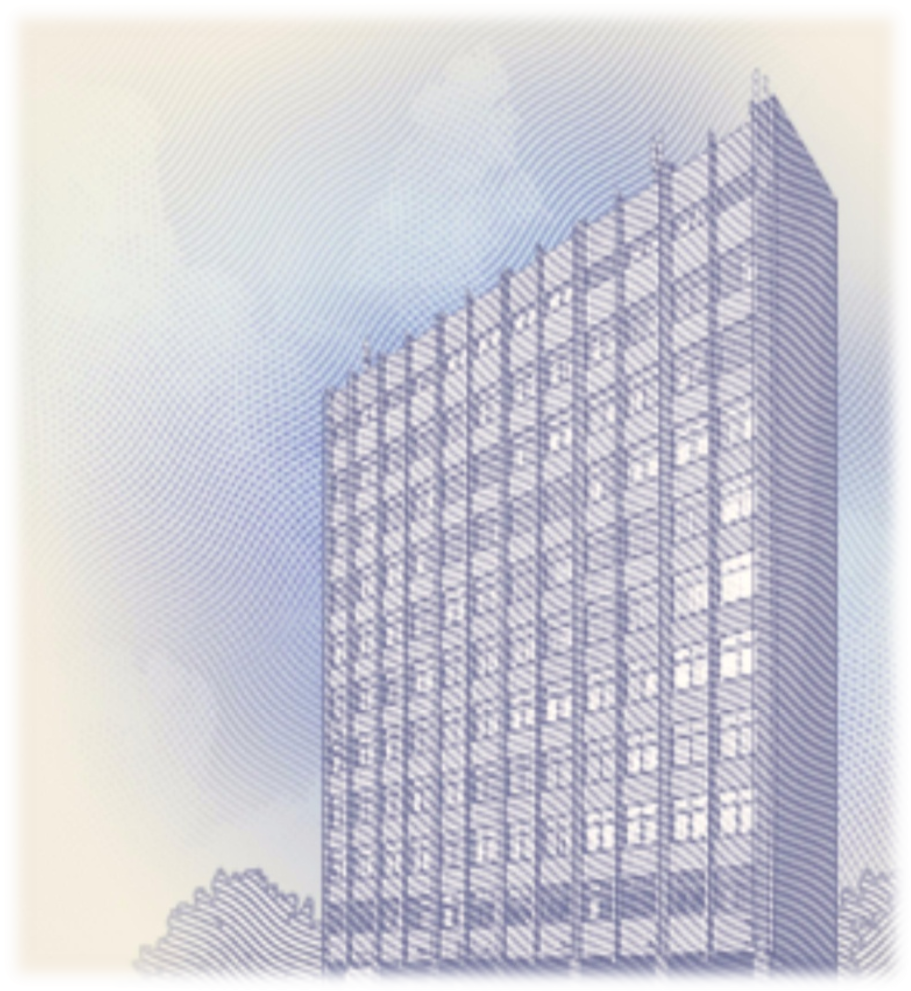 Единый план счетов бухгалтерского учета, интегрированный с бюджетной классификацией
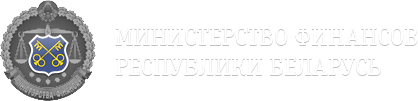 Главное государственное казначейство
Министерства финансов Республики Беларусь
Главное государственное казначейство
Пользователи единого плана счетов бухгалтерского учета, интегрированного с бюджетной классификацией (ЕПС)
Бюджетные организации 
(операции по текущей деятельности)
Органы государственного казначейства 
(в части учета финансовых потоков и внутриказначейских расчетов)
Местные финансовые органы 
(в части учета операций по исполнению бюджета)
Сельские исполнительные комитеты 
(в части учета операций по исполнению бюджета и исполнению  бюджетной сметы)
Уровни государственного управления
Центральный уровень
Местный уровень
Главное государственное казначейство
Министерства финансов Республики Беларусь
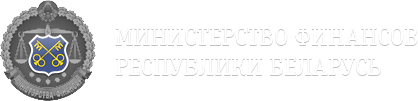 Код идентификации казначейства
ХХХ
Высокоуровневый дизайн ЕПС 
(на примере расходов бюджета)
Справочники:
Код бюджета
ХХХХХ
Иные справочники в целях планирования и анализа исполнения бюджета, ведения бухгалтерского учета и формирования отчетности
Группы контрагентов
ХХ
УНП
ХХХ ХХХ ХХХ
УНК ХХХХХ
Код синтетического учета
ХХХ
Код аналитического учета
ХХ
Раздел
ХХ
Код БК
Х ХХ ХХ ХХ
Программа
ХХ
Подраздел
ХХ
Глава
ХХХ
Вид изменения
ХХХ
Вид средств
ХХ
Вид
Х
Параграф
ХХХ
Подпрограмма
ХХ
Экономический 
сегмент
 ХХХ ХХ ХХХХХХХ ХХХ
Целевой сегмент
ХХХ
Программный сегмент
ХХ ХХ
Вид средств
 
ХХ
Организационный сегмент
ХХХ
Функциональный сегмент
ХХ ХХ Х
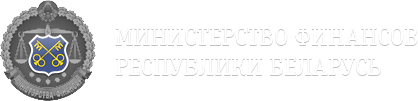 Главное государственное казначейство
Министерства финансов Республики Беларусь
Разделы экономического сегмента ЕПС
Обязательства
Внеоборотные активы
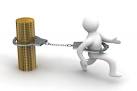 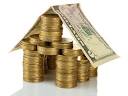 Оборотные активы
Финансовый результат по доходам, по расходам
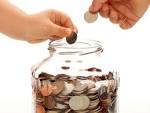 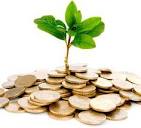 Чистые активы
Активы и обязательства по кассовому обслуживанию исполнения бюджетов
Забалансовые счета
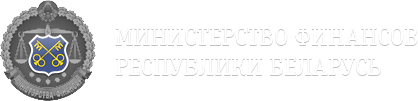 Главное государственное казначейство
Министерства финансов Республики Беларусь
ЕПС предполагает:
создание единой информационной основы для разработки ИИСУГФ;
обеспечение полноты охвата всех экономических операций субъектов сектора государственного управления Республики Беларусь для формирования всех видов отчетности:
Бухгалтерской отчетности на основе МСФООС;
Отчетности об исполнении бюджета;
Статистической отчетности на основе СГФ.
Главное государственное казначейство
Министерства финансов Республики Беларусь
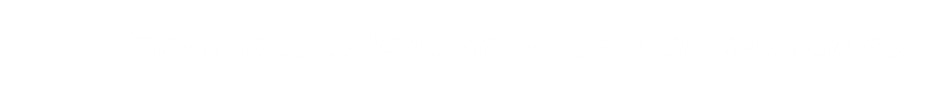 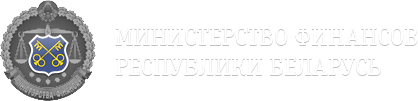 Внедрение ЕПС в практику
2 этапа
Подготовка и проведение пилотного проекта на уровне отдельных организаций сектора государственного управления 
(2019 – 2021 гг.)
Мероприятия по внедрению ЕПС в практическую деятельность всех организаций сектора государственного управления (с 2022 г.), включая:

создание стандартизированного программного обеспечения;
обучение специалистов
Цель: 
проверка ЕПС для бухгалтерского учета всех операций в соответствии с выполняемыми функциями  с целью его последующего внедрения в практическую деятельность всех организаций
Участники: 
бюджетные организации
местный финансовый орган
орган государственного казначейства
сельский исполнительный комитет
Главное государственное казначейство
Министерства финансов Республики Беларусь
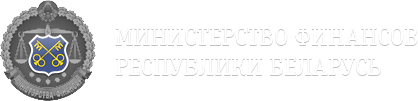 Спасибо за внимание!